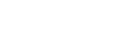 به نام خدا
اثر  بخشی سازمان
فهرست
رویکرد نیل به هدف
رویکرد سیستمی
رویکرد ذینفعان استراتژیک
رویکرد ارزش های رقابتی
مقایسه
Goal-Attainment Approach
تعریف
رویکرد نیل به هدف
پیش فرض
در عمل
مسایل و مشکلات
ارزش عملی برای مدیران
System Approach
رویکرد سیستمی
تعریف
پیش فرض
در عمل
نمونه هایی از معیارهای اثر بخشی رویکرد سیستمی برای انواع مختلف سازمان
پژوهش دانشگاه میشیگان
حجم عملیات تجاری
هزینه تولید
بازدهی عضو جدید
جوانی اعضا
آمیخته تجاری
رشد نیروی کار
وفاداری به مدیریت
هزینه نگهداری
بازدهی عضو
نفوذ در بازار
ممیزی یا حسابرسی مدیریت/ مارتین دل
کارکرد اقتصادی
ساختار سازمان
مشروع بودن درآمدها
ارائه خدمت به سهامداران
ارائه خدمت به تحقیق و توسعه
ارائه خدمت به هیئت مدیره
خط مشی های مالی
کارایی تولید
ازدیاد فروش
ارزیابی امور اجرایی
مسایل و مشکلات
اهمیت وسایل و امکانات در نیل به هدف
سنجش اهداف
ارزش عملی برای مدیران
Strategic constituencies approach
تعریف
رویکرد ذینفعان
 استراتژیک
پیش فرض
در عمل
نمونه معیارهای اثربخشی سازمانی، انتخاب شده بوسیله ذینفعان استراتژیک
مسائل و مشکلات
ارزش عملی برای مدیران
رویکرد
 ارزش های
 رقابتی
تعریف
مثال
پیش فرض
در عمل
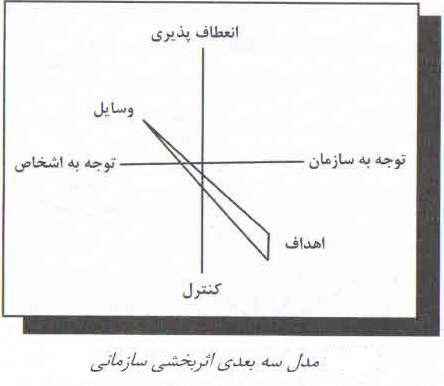 کانون های هشت گانه
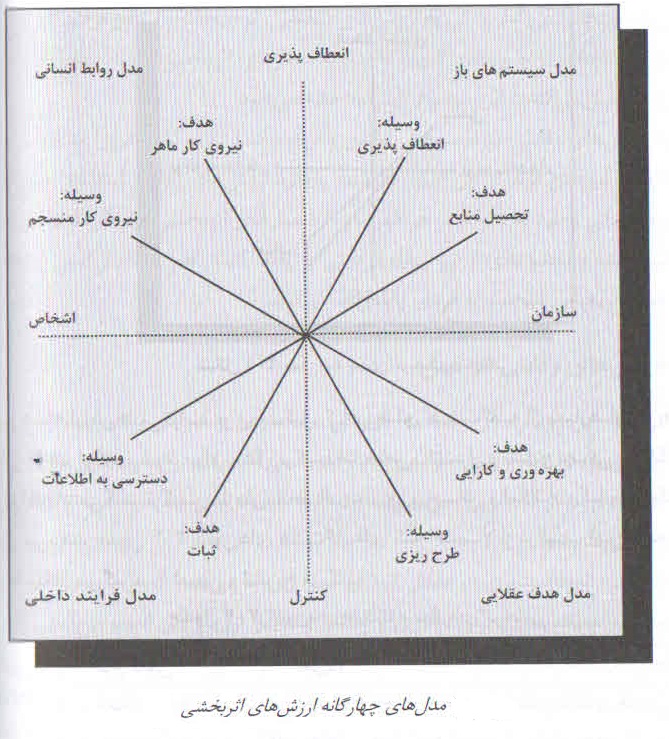 مقایسه اثربخشی دو شرکت آلفا و بتا
مراحل چرخه حيات
مرحله کارآفرینی
سیستم باز
مرحله انسجام اولیه
مدل 
روابط انسانی
مرحله رسمیت و کنترل
مدل هدف عقلایی و مدل فرآیند داخلی
مرحله انسجام ساختاری
تأکید بر انعطاف پذیری و رشد جذب منابع
مرحله افول
سیستم باز
مسائل و مشکلات
ارزش عملی
مقایسه رویکردهای چهارگانه ی اثربخشی
با تشکر از توجه شما